SMSWG Meeting
26 May 2015
Agenda
Welcome 
Guest Presentation:
“ASD-SSG and Focus on Simulation Interoperability”
Review of Recent & Upcoming Activities
Around the Phone
Close
2
SMSWG Participation
134
members
76
unique member companies
3
Yves Baudier, Chairman of the SSG for the A&D Industries Association of Europe
“Overview of ASD-SSG and Focus on Simulation Interoperability”
4
Review of Recent & Upcoming Activities
5
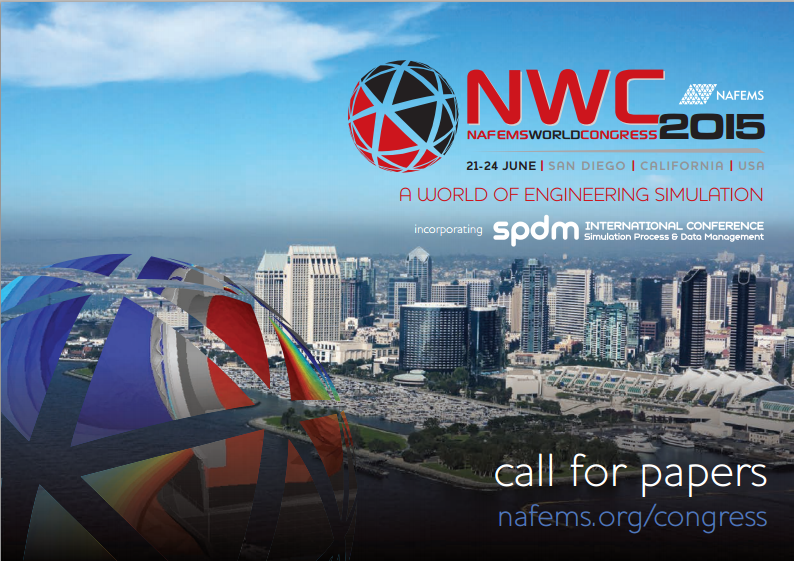 SMSWG Discussion Meeting(s)? 
INCOSE now confirmed
6
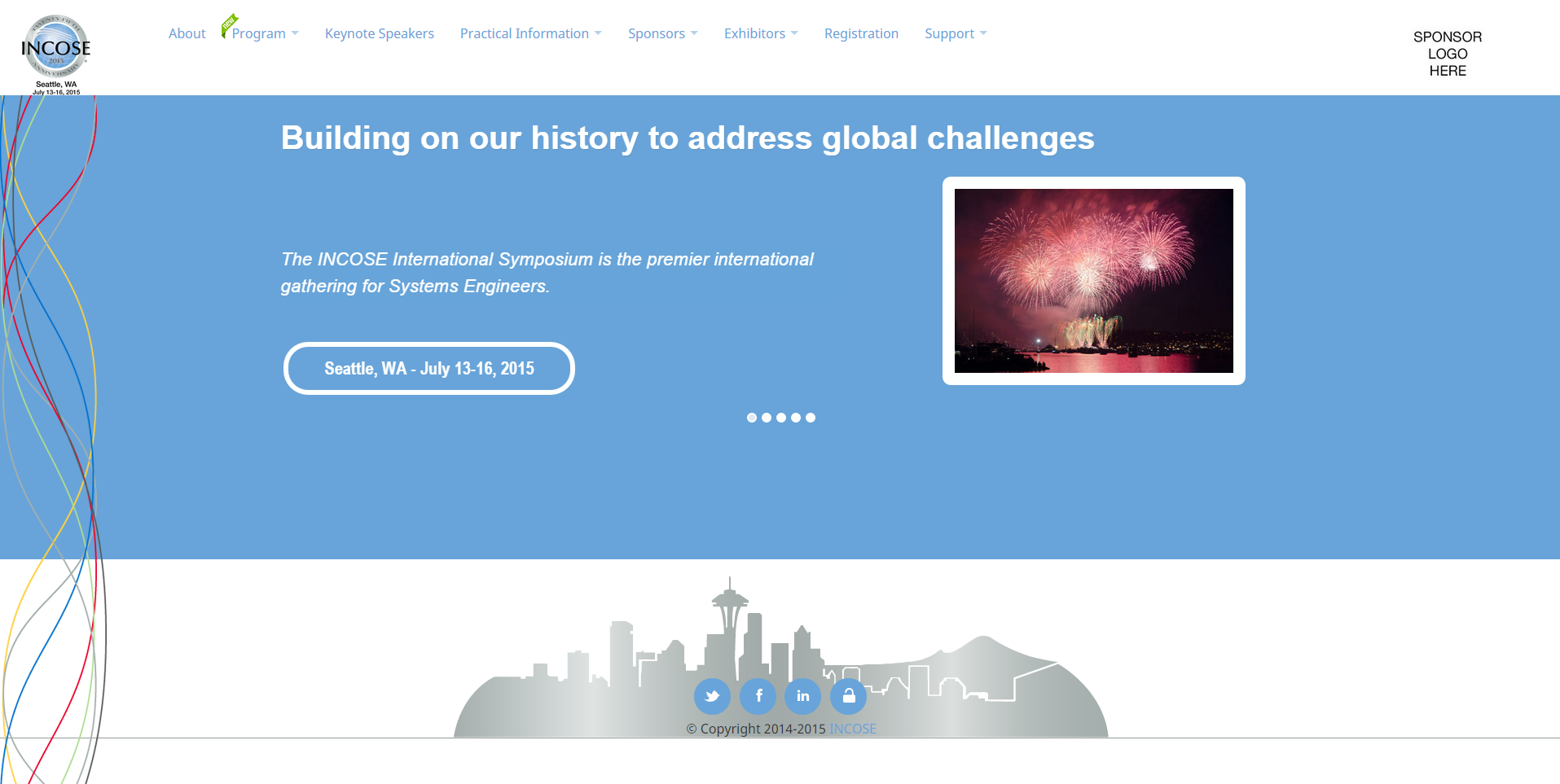 NAFEMS now confirmed
7
Discussion Topics
ProSTEP iViP: Opportunity to Collaborate
Posted by Rod on April 7th 
Terms & Definitions
Update: SMSWG SC will review consolidated feedback at next meeting (May 27th)
8
Reference Slides
9
NWC15 Papers Submitted on Systems
Model-Learning for Power Consumption Simulation through Control Signals
Dipl.-Ing. P. Eberspächer, Dr. A. Lechler (Institute for Control Engineering of Machine Tools and Manufacturing Units (ISW), University Stuttgart, Germany)
Prof. Dr.-Ing. Dr. h.c. mult. A. Verl (Fraunhofer-Gesellschaft, Germany)
Integrating Physical Interaction and Signal Flow Simulation with Systems Engineering Models 
Conrad Bock, Raphael Barbau(U.S. National Institute of Standards and Technology, USA)
Ion Matei (Palo Alto Research Center, USA)
Determination of functional intersections between multiple tolerance-chains by the use of the assembly-graph 
F. Litwa, M. Gottwald, J. Forstmeier (Daimler AG, Benzstraße, 71059 Sindelfingen, Germany)
Prof. Dr.-Ing. M. Vielhaber (Institute of Engineering Design, Saarland University, Germany)
Automatic Generation of standardized System Models from 3D-Simulations in a Systems Engineering Context
Dr. D. Hartmann Siemens AG, Germany
M. Mahler Siemens Industry Software GmbH & Co. KG
NAFEMS WORLD CONGRESS 2015 – Meta Modelling of Body-in-White Processes as a sustainable Knowledge Base during Series Production
Anke Beckmann, Martin Bohn (Daimler AG, Benzstrasse, 71063 Sindelfingen, Germany)
Peter Gust (Institute of Engineering Design, University Wuppertal, Germany)
Improvement of pulling phenomenon during the braking of a truck by a robust design method 
Jong-min Kim (Hyundai-Kia Motors, South Korea)
Yong-ki Kim (Hyundai-Kia Motors, South Korea)
10
NWC15 Papers Submitted on Systems
Model based System simulation of mechanical systems of fighter aircraft
Sudha Parige, C S Ananda (Aeronautical Development Agency, Bangalore, India);
A PARAMETRIC VIRTUAL PROTOTYPING PROCESS FOR THE CONCEPTUAL DESIGN OF COMPLEX SYSTEMS
Mr. A. Ramamurthy, Dr. S.I. Briceno, Prof. D.N. Mavris (Aerospace Systems Design Laboratory, Atlanta, USA)
Simulation of Hydraulic Downhole Drilling Tool Validated with Experimental Data and Case Studies is Used to optimise drilling programmes and conduct design sensitivity analysis
V. Coveney, N. Holmes, I. Milsom, D. Minett-Smith (Weatherford, UK);
Model based Systems Engineering: Successful Requirements Development, System Design, Process Integration and Design Optimization for Systems Engineering
Dr. Sven Kleiner, Dr. Marcus Krastel(:em engineering methods AG, Germany)
EXPERIMENTAL VALIDATION AND UNCERTAINTY QUANTIFICATION OF PARTITIONED MODELS 
G. Stevens and Dr. S. Atamturktur Clemson University, South Carolina, U.S.A.
STATE-AWARE CALIBRATION FOR INFERRING SYSTEMATIC BIAS IN COMPUTER MODELS OF COMPLEX SYSTEMS
Dr. S. Atamturktur, and Dr. A. Brown Clemson University, South Carolina, U.S.A
A Platform Approach for Enabling System Engineering Unmanned Aerial System Use Case 
Frédéric CHAUVIN, Gauthier FANMUY Dassault Systèmes (France)
Eric BOLOGNINI Dassault Systèmes (USA)
11
Keynotes
Johan Jergeus | Volvo Cars  
Safety CAE in the development of the all new Volvo XC90
Since 1998, Dr. Johan Jergeus has been working with Crash worthiness and SafetyCAE at Volvo Cars Safety Centre. He worked with roof crush resistance and rear impact in the previous generation of V70 and S60 and was responsible for frontal impact CAE in the recently discontinued XC90. He is currently Technical Specialist with responsibility for all method development within Crash worthiness and Safety CAE. His presentation will focus on the ever-developing role of simulation and CAE in the development and safety testing of new vehicles. 


Zlatko Penzar | Continental AG 
How Small (but fine) Simulations can also Radically Improve Industrial Products
Dr. Zlatko Penzar has been active in the field of CAE at Continental AG since 1991,and is currently a Senior Expert for Mechatronic Simulation. His role focusses on the simulation of new mechatronic brake systems, specifically system performance and its coupling to vehicle dynamics, and component properties such as hydraulic,mechanical, thermal, electro-magnetic and sensors.The role of improvisation capabilities and unusual solutions in simulation will be the focus of Dr. Penzar’s presentation, highlighting several relatively small CAE examples,which despite their simplicity led to radical product improvements. 


Walter Schmidt | Stryker Orthopaedics
The Drive to Make Healthcare Better One Patient at a Time - Challenges and Opportunities for Modeling and Simulation
Walter Schmidt is a Senior Manager of the Modeling & Simulation group within the Advanced Technology department at Stryker Orthopaedics.  Walter received a Master of Science degree from Columbia University & holds a Professional Engineer’s license as a Civil/Structural Engineer. He has been employed by Stryker for the past 13 of his 25+ year professional career, responsible for the development of clinically relevant orthopaedic implant performance test methods & analytical corollaries, having authored numerous publications in orthopaedic research. Walter is currently a co-chairman of the American Society of Testing & Materials International (ASTM) “FEA in Orthopaedics” subcommittee, which is dedicated to the development of finite element analysis procedural standards for orthopaedic implants used in Food and Drug Administration (FDA) device submissions.
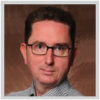 Ferdinand Dirschmid | BMW Group 
The CFRP Lightweight Structure of the BMW i8
Dr.-Ing. Ferdinand Dirschmid has been part of BMW Group in Munich, Germany since 2000. Having held various leading positions in the fields of structural design and passive safety, since 2010 Ferdinand has been responsible for structural design within “BMW I” (i3 and i8), which the company describes as “an all-encompassing, groundbreaking concept for sustainable mobility”. His presentation will give a fascinating insight into the how simulation and virtual methods were used in the development of the innovative BMW i8.


Ahmed Noor | Old Dominion University 
Potential of Cognitive Computing for Engineering Analysis and Design
Dr. Ahmed Noor has taught at numerous highly prestigious academic institutions including Stanford University, Cairo University, University of Baghdad, the University of New South Wales, George Washington University and the University of Virginia before joining Old Dominion University. Dr. Noor was also adjunct Professor of Mechanical and Aerospace Engineering, University of Florida, and the Florida Space Research Institute Distinguished Scholar of Advanced Learning Systems.This cutting-edge presentation will identify some of the characteristics of the upcoming intelligence / convergence / mass customization era, the future cognitive cyber-physical engineering systems (beyond today’s autonomous systems), and their implications on product creation tools, facilities and environments. 


Klaus-Jürgen Bathe | Massachusetts Institute of Technology 
Advanced Finite Element Analysis and its Future
Klaus-Jürgen Bathe is Professor of Mechanical Engineering at M.I.T. He teaches and performs research in the areas of applied and computational mechanics of structures, fluids, and electromagnetics. He is also the Founder of ADINA R & D, Inc. where he leads the development of the ADINA system. He has been honored by ASME, ASCE, U.S. National Academy of Engineering, M.I.T. for his achievements and for bridging the gap between academia and industry. His presentation will look at the current use of simulation, and how FEA will continue to develop and enrich our lives.
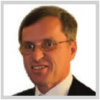 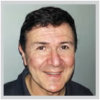 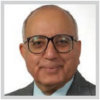 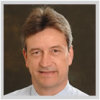 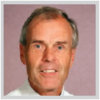 12